Control of Canada Thistle in an Organic Apple Orchard
Chris McGuire, Two Onion Farm
Apples: 2 acres
Ribes: ½ acre
Certified organic
CSA, stores, other farms
Fresh fruit, value-added products
Two Onion Farm
Mulching at Two Onion Farm
Dwarf trees
6.5-8 foot band of mulch
Weed control
Erosion
Build organic matter
Discourage rodents
Canada Thistle Invades
Grow from seed or by spread from adjacent areas
Deep rhizomes
Very hard to eradicate once established
Impossible to dig
Repeatedly kill shoots
Proper interval is key
Killing Perennial Weeds
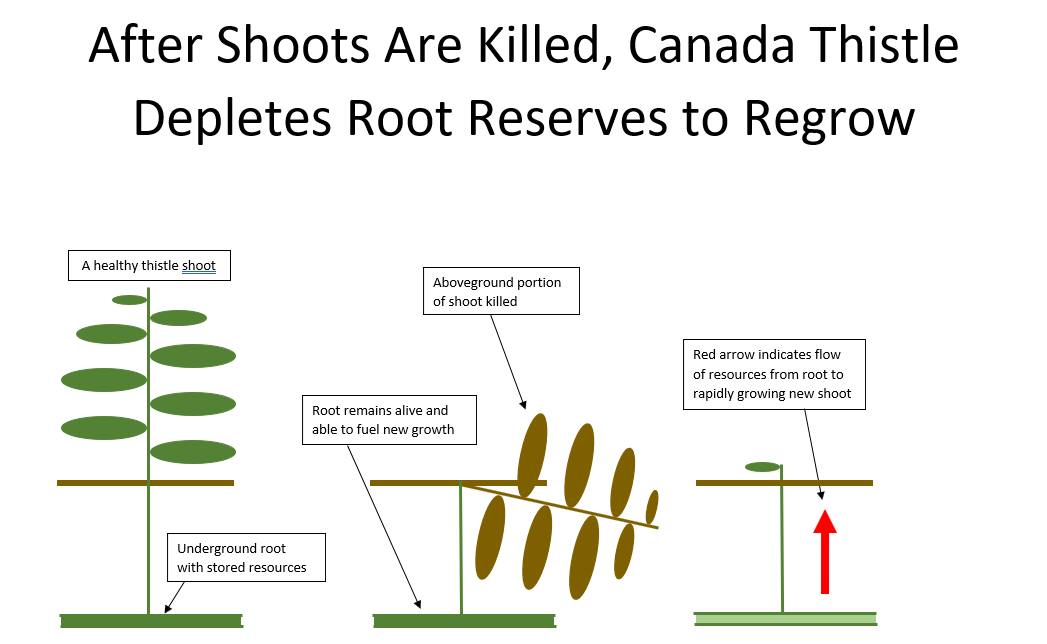 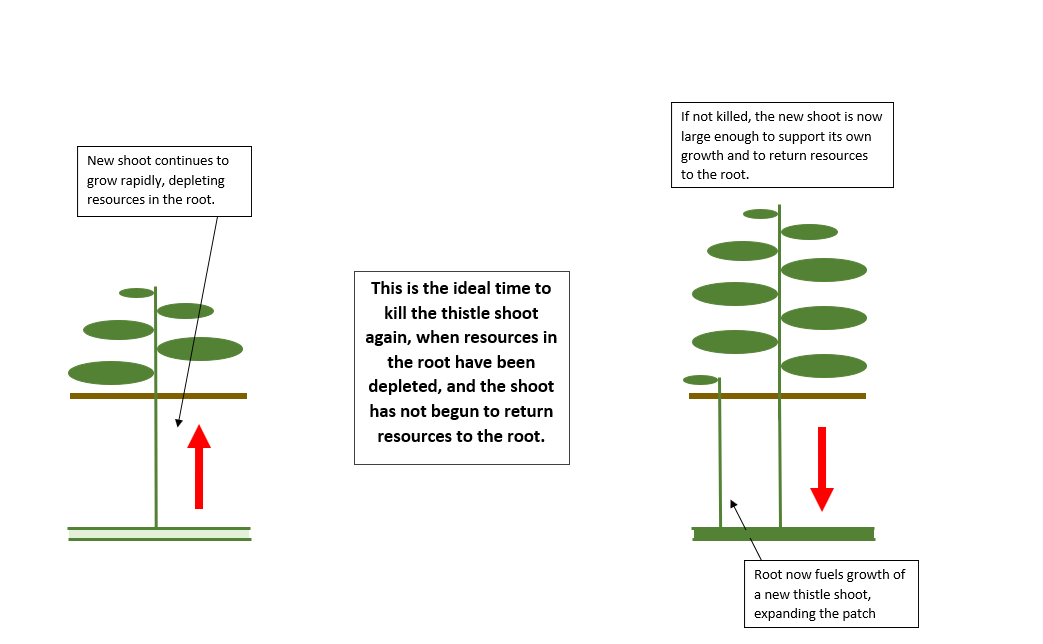 Canada Thistle Control
USDA-SARE Farmer Rancher Grant

Hand pulling
Hoeing with diamond hoe
String trimmer
Avenger organic herbicide

All treatments without and without cardboard mulch
Cost Per Tree of Applying Treatments To Eradicate Canada Thistle
Hoe and string trimmer degrade mulch
String trimmer not good against low-growing weeds
String trimmer issues: vibration, noise, maintenance
Other considerations
Questions?
Chris McGuire
Two Onion Farm
twoonionfarm@gmail.com